HSI-RFQ: Replacement of the Rods 2019
H. Vormann
GSI Machine Meeting,
May 28th, 2019
Photographs...
Overview
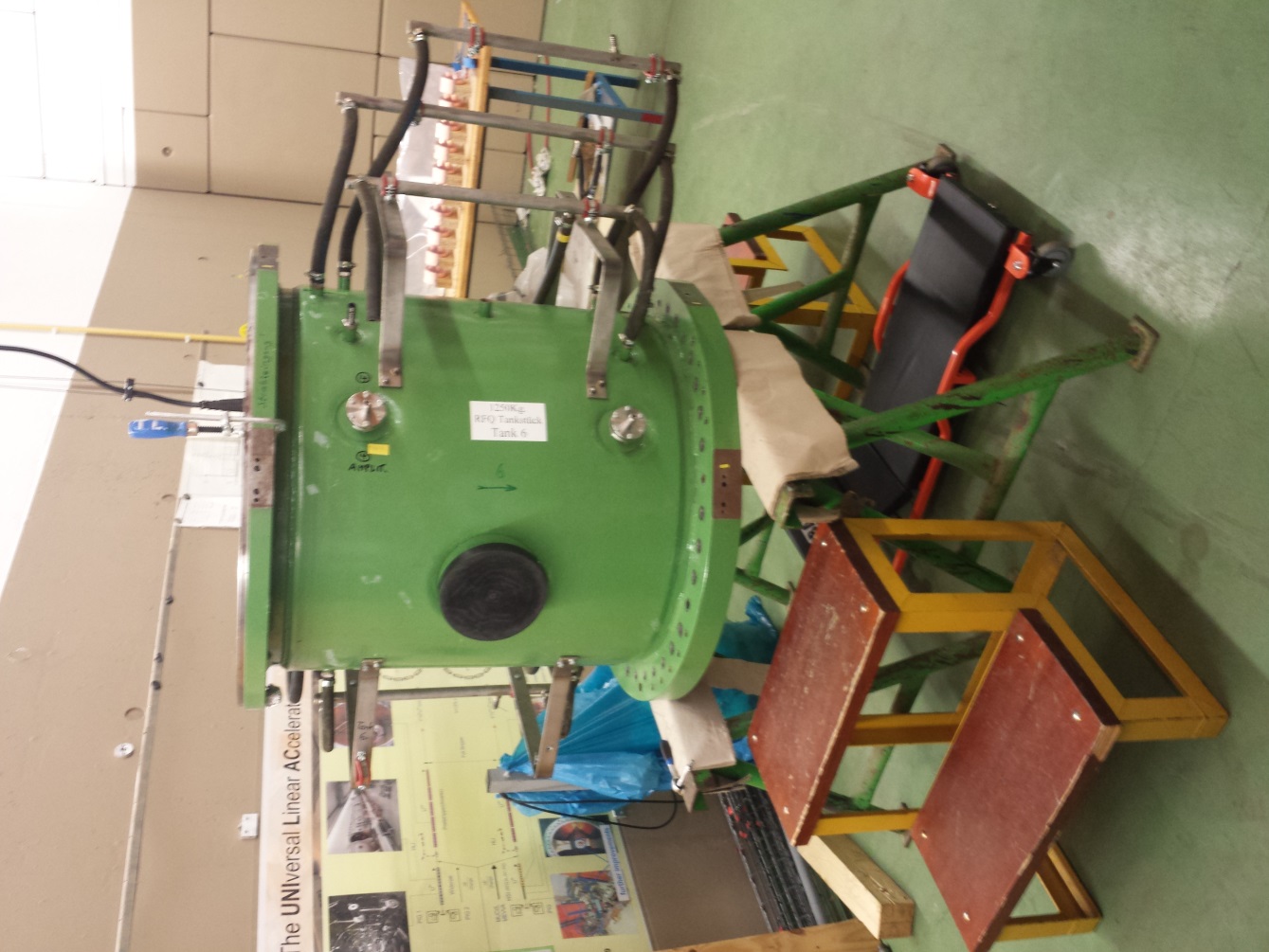 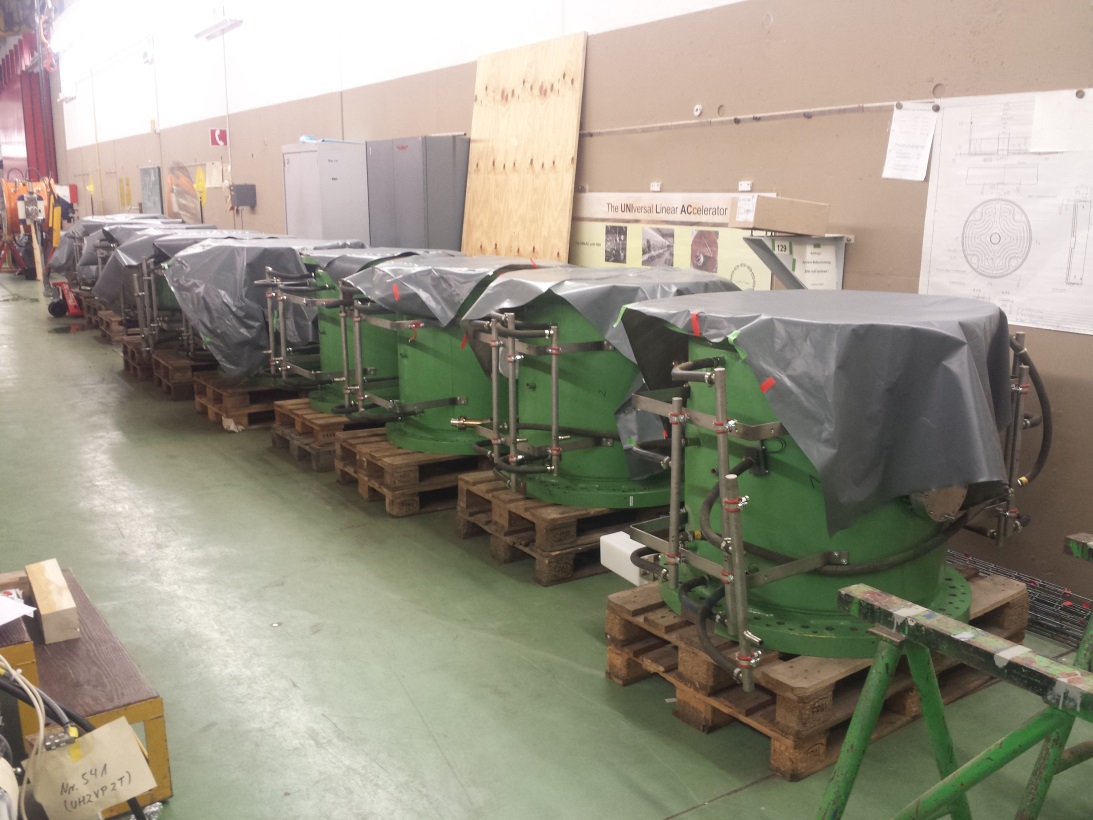 Rods and Carrierrings
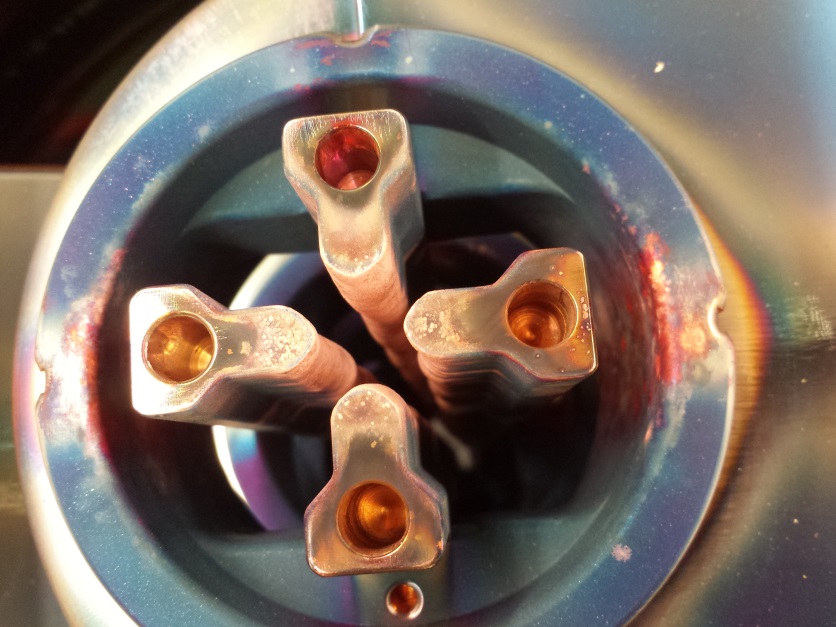 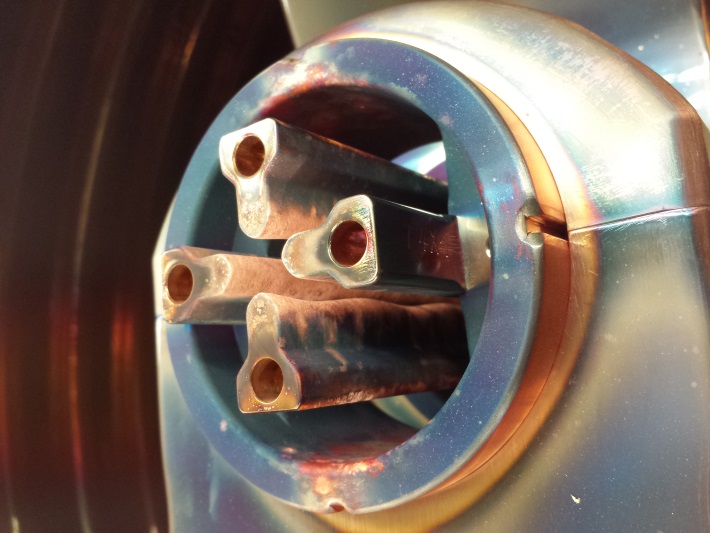 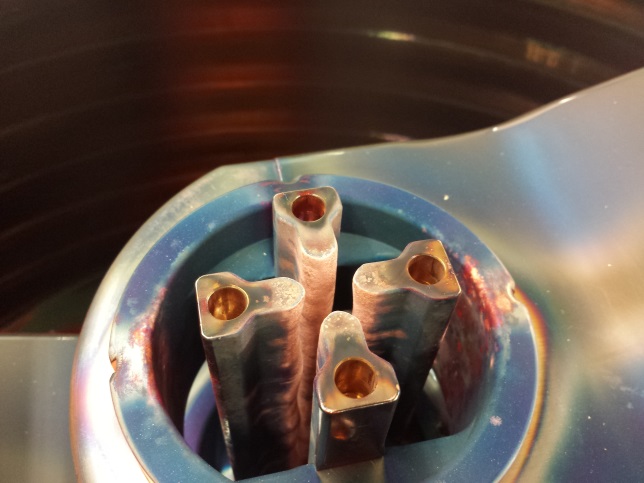 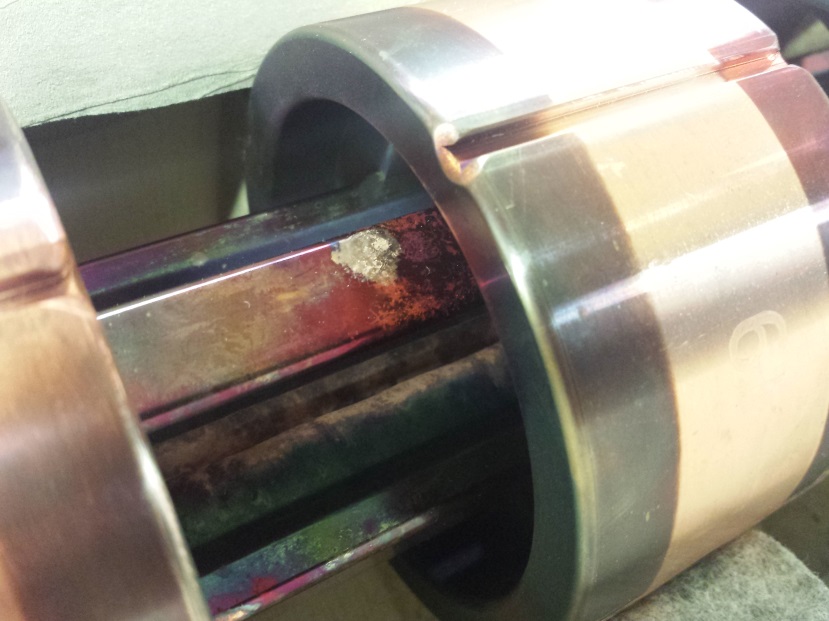 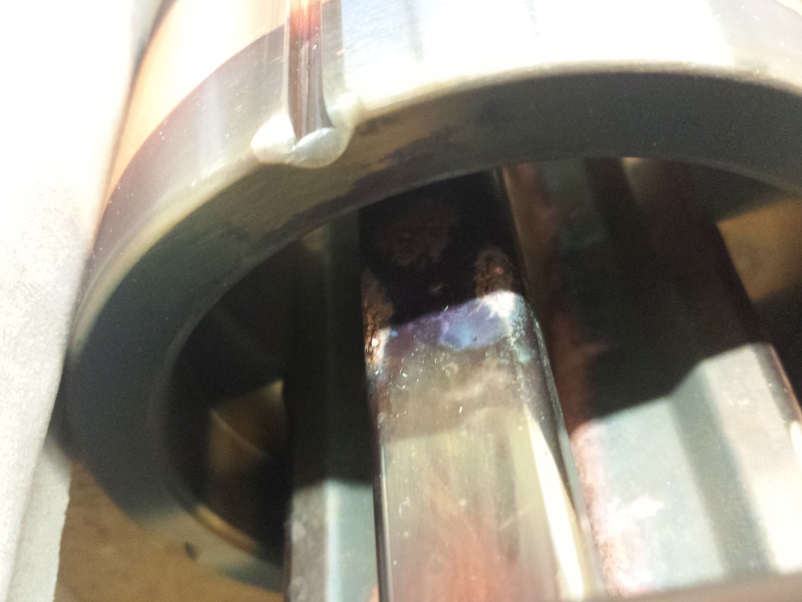 RFQ Input / Exit
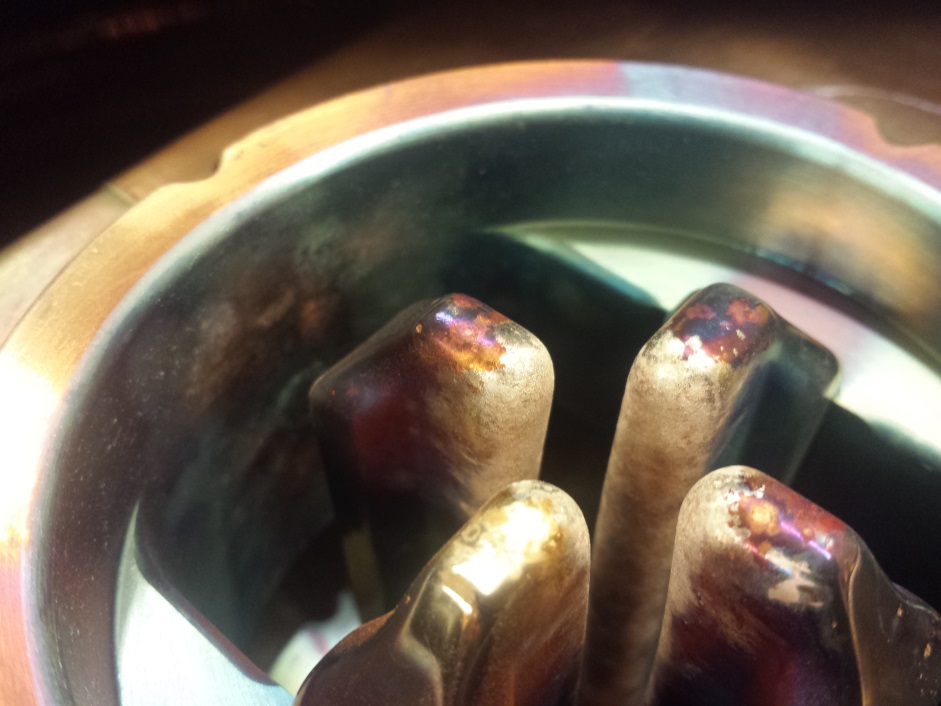 Girders, Clamps
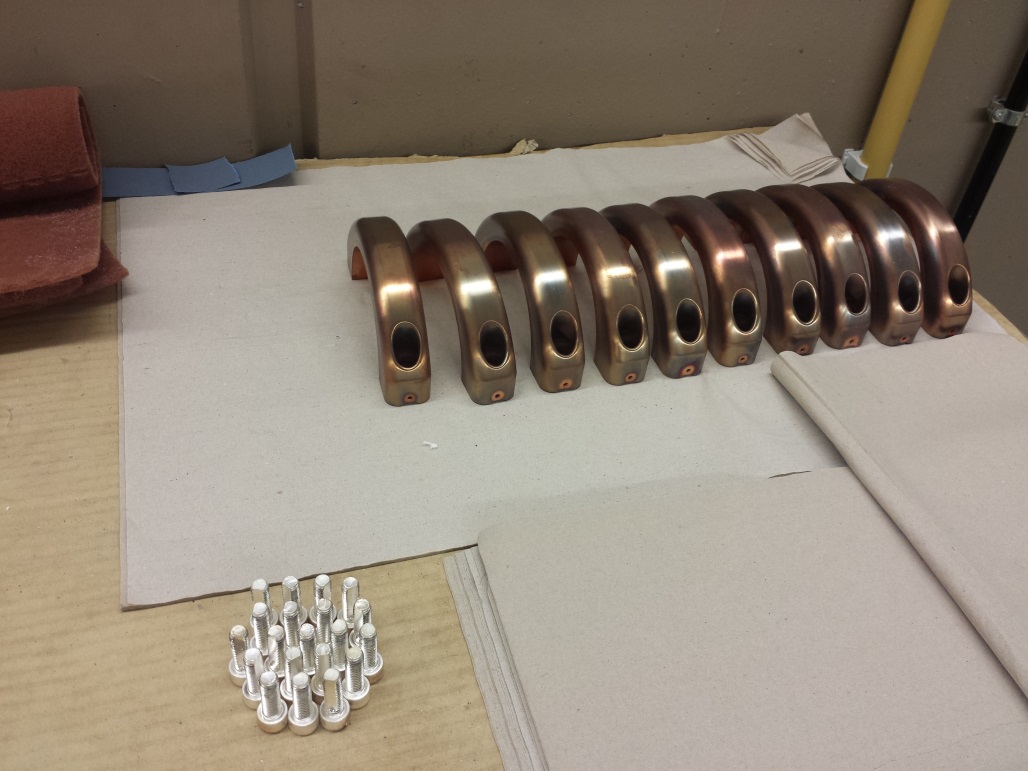 Carrierrings
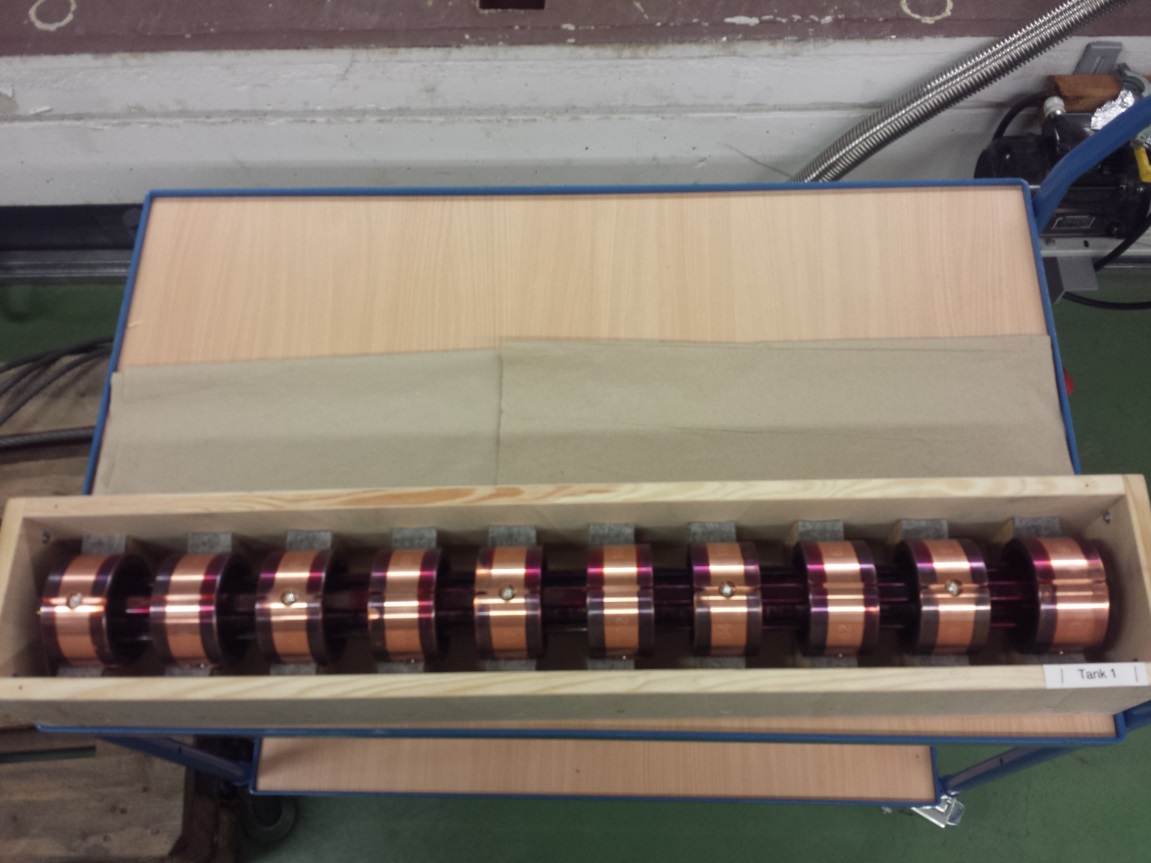 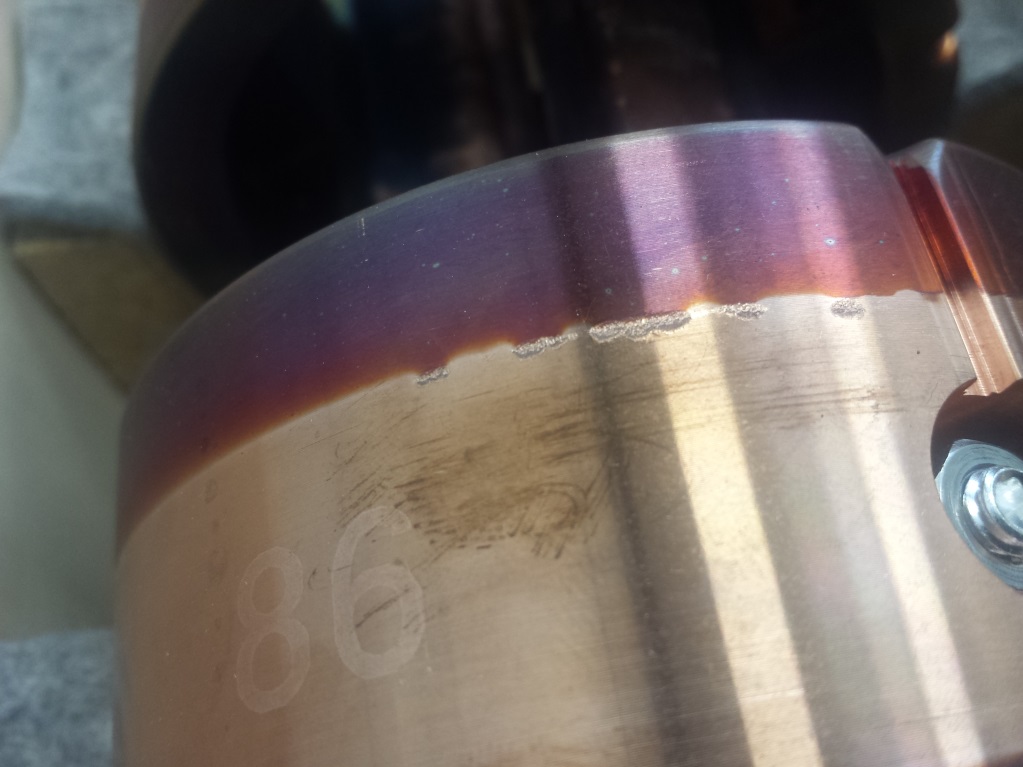 New...
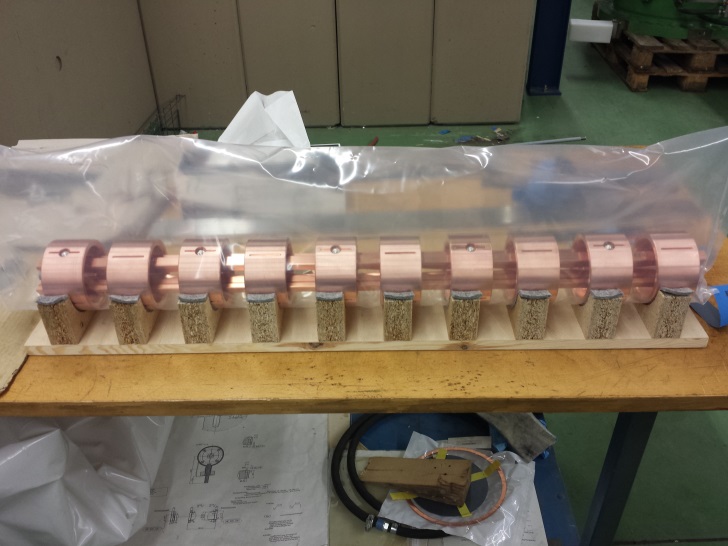 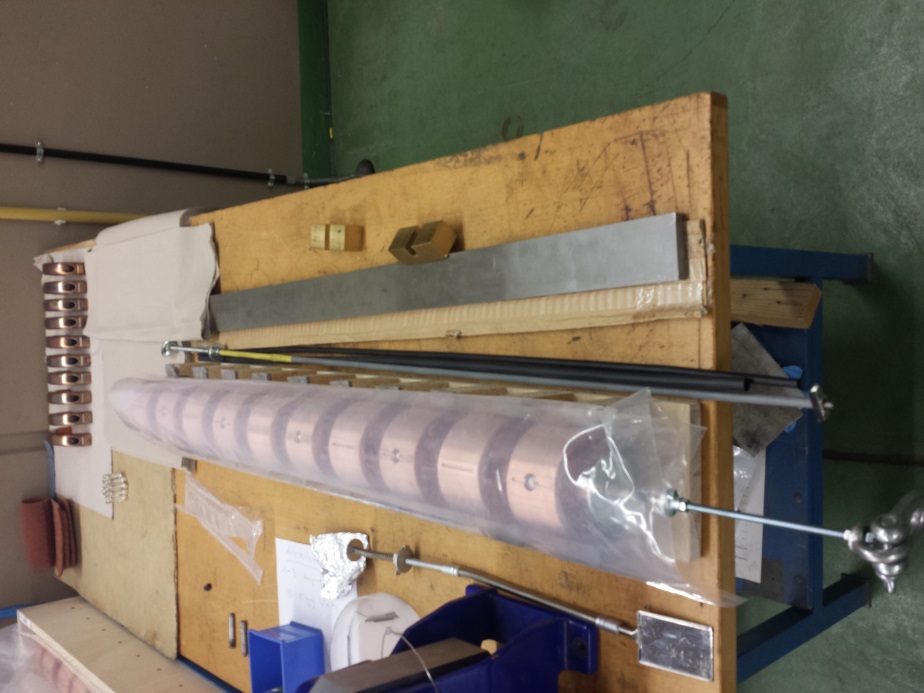 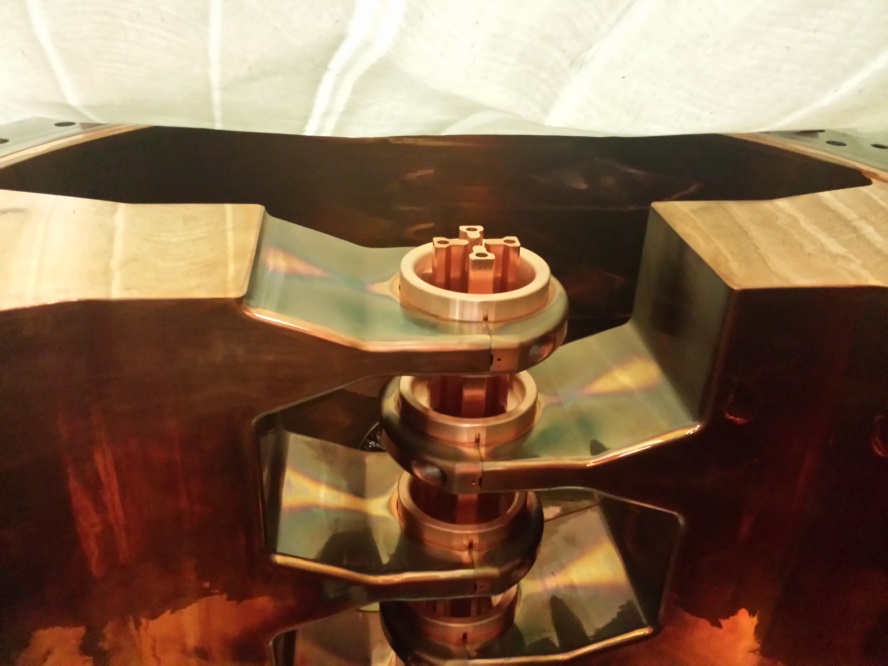